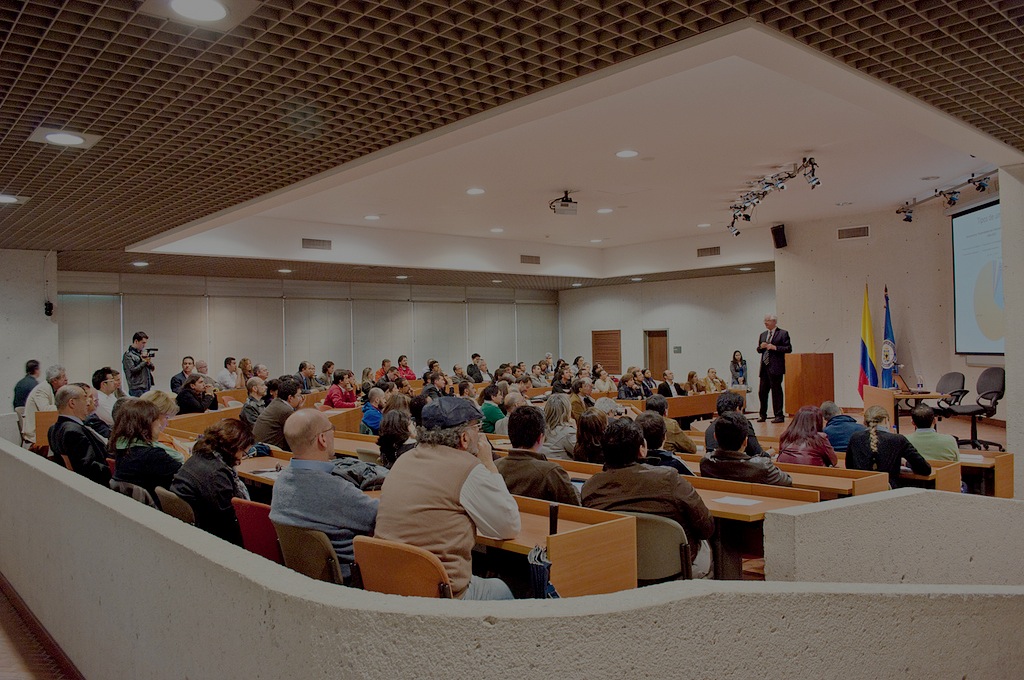 Plan de capacitación profesoral
Conferencia Brunner.  Hemiciiclo 2012. Foto  Oficina de Comunicaciones UJTL
Fundamentación
Estrategia de la Universidad: Misión, Visión y Objetivo Institucional
Proyecto Educativo Institucional
Modelo Pedagógico
Plan de Desarrollo Tadeísta 2009-2014
Estatuto Profesoral
Informe de Auto-Evaluación Institucional 2012
Planes de Mejoramiento
Plan de Capacitación por Facultad
Objetivo General
Apoyar los procesos de formación de posgrado y desarrollo de habilidades docentes de los profesores de la Universidad de Bogotá Jorge Tadeo Lozano, de acuerdo con las metas de cualificación que la Universidad ha definido para sus profesores en el marco de los lineamientos establecidos en su Misión y Visión, así como en el PEI, el Modelo Pedagógico y el Plan de Desarrollo 2009-2014.
Estructura Plan de Capacitación
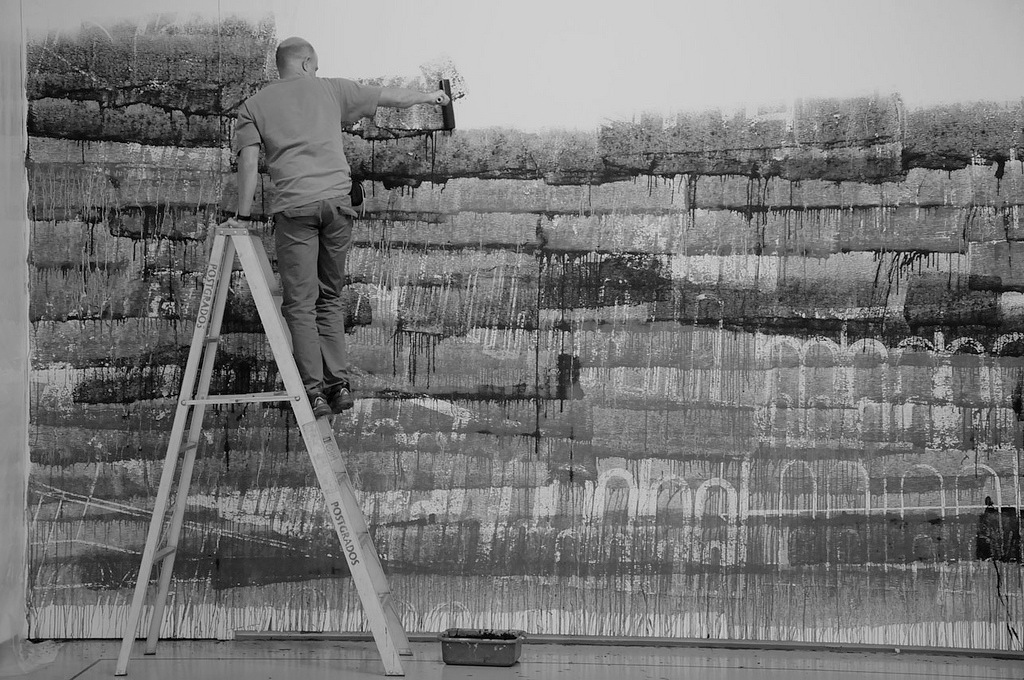 Programa de Formación Académica de posgrado 
“Contar con un equipo de profesores con sólida formación en su campo profesional o disciplinar”
Foto Exposición Jaime Franco en el MAV 2012      Oficina de Comunicaciones UJTL
Formación Profesoral
Número de profesores de planta por máximo título alcanzado – Bogotá y Santa Marta  2014-1
Distribución de la planta profesoral por máximo título alcanzado por Facultad - Bogotá y Santa Marta
Número de profesores de planta por máximo título alcanzado – Bogotá y Santa Marta
Datos tomados de los boletines estadísticos 2012 de las Universidades Rosario y Norte
Número de profesores que adelantan estudios de posgrado 2013 y 2014 - Bogotá y Santa Marta
Fuente: Información suministrada por las Facultades
Número de profesores que adelantan estudios de especialización - Bogotá y Santa Marta 2013-2014
Fuente: Información suministrada por las Facultades
Número de profesores que adelantan estudios de maestría - Bogotá y Santa Marta 2013-2014
Fuente: Información suministrada por las Facultades
Número de profesores que adelantan estudios de doctorado - Bogotá y Santa Marta 2013-2014
Fuente: Información suministrada por las Facultades
Año de finalización de estudios de maestría
Meta 2014: 60% con maestría. Actualmente 66%. Proyectado fin 2014: 78%
Año de finalización de estudios de doctorado
Meta 2014: 15% con doctorado. Actualmente 17%. Proyectado fin 2014: 21%
					    Proyectado fin 2015: 27%
					    Meta 2019: 23% con doctorado
COSTO DE LOS APOYOS A PROFESORES DE PLANTA U.J.T.L. (Cifras en millones de $)
Fuente:  Sistema de Información de Nómina UJTL
COSTO DE LOS APOYOS A PROFESORES DE PLANTA U.J.T.L.     
 EN TRÁMITE   (Cifras en millones de $)
Fuente:  Sistema de Información de Nómina UJTL
Requisitos para acceder a los apoyos -  Resolución 110 de 2011
Vinculación superior a un año en tiempo completo
Aceptación por parte de a universidad destinataria
Evaluación del informe de actividades del año
Justificación de la pertinencia de los estudios de acuerdo con las líneas de investigación de la Facultad
Aval de Decano o Director del Programa o Departamento y visto bueno del Decano de Facultad
Propuesta de ajuste a los criterios para asignación de apoyos a profesores
Vinculación superior a tres años en tiempo completo
Aceptación por parte de la universidad destinataria
Evaluación del informe de actividades de los dos últimos  años
Justificación de la pertinencia de los estudios de acuerdo con las líneas de investigación de la Facultad
Aval del Decano o Director del Programa o Departamento y visto bueno del Decano de Facultad
Desarrollo de actividad académica de docencia durante la realización del posgrado cuando sus estudios sean en Bogotá
Prioridad para profesores que cuenten con apoyo externo.
Distribución de cupos por facultad de acuerdo con el presupuesto anual asignado por la universidad
No apoyar o restringir  los apoyos para la realización de una segunda Maestría
Aval institucional para becas
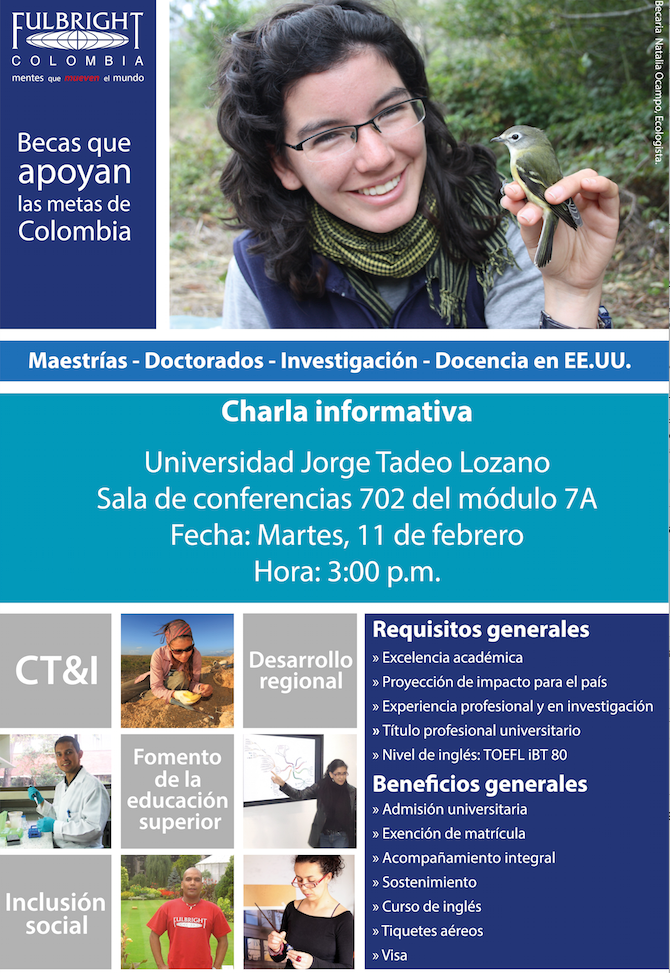 Formación Profesoral
“Busca fortalecer competencias y habilidades propias de las necesidades del perfil del profesor Tadeísta en concordancia con el PEI, su Modelo Pedagógico, las metas del Plan de desarrollo y los planes de mejoramiento de la Universidad.”
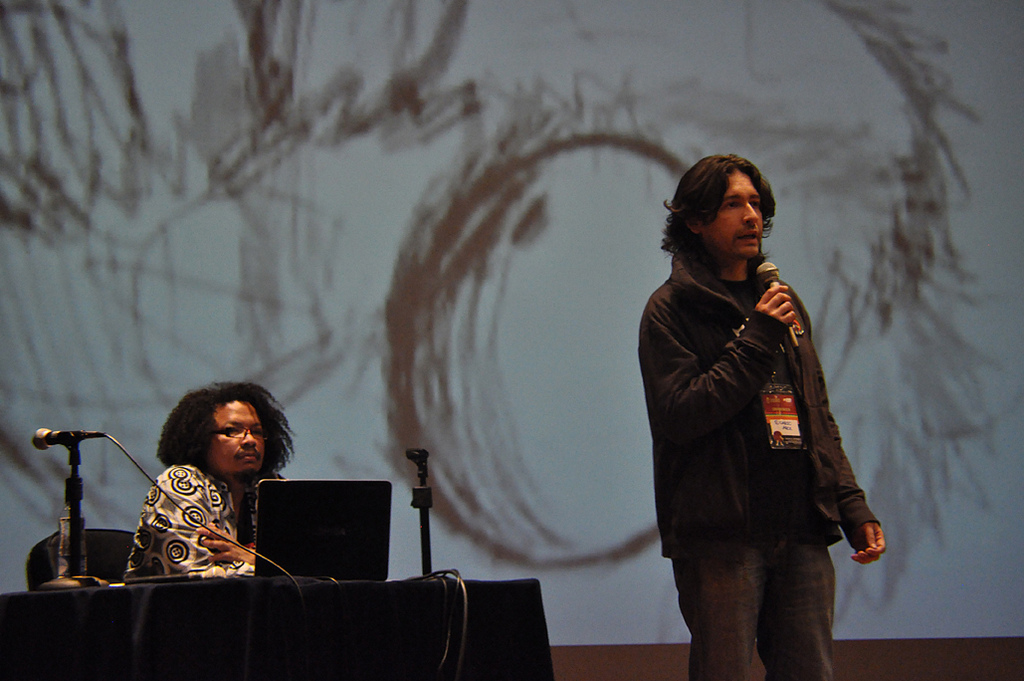 Foto Exposición MAV       Oficina de Comunicaciones UJTL
Desarrollo Profesoral
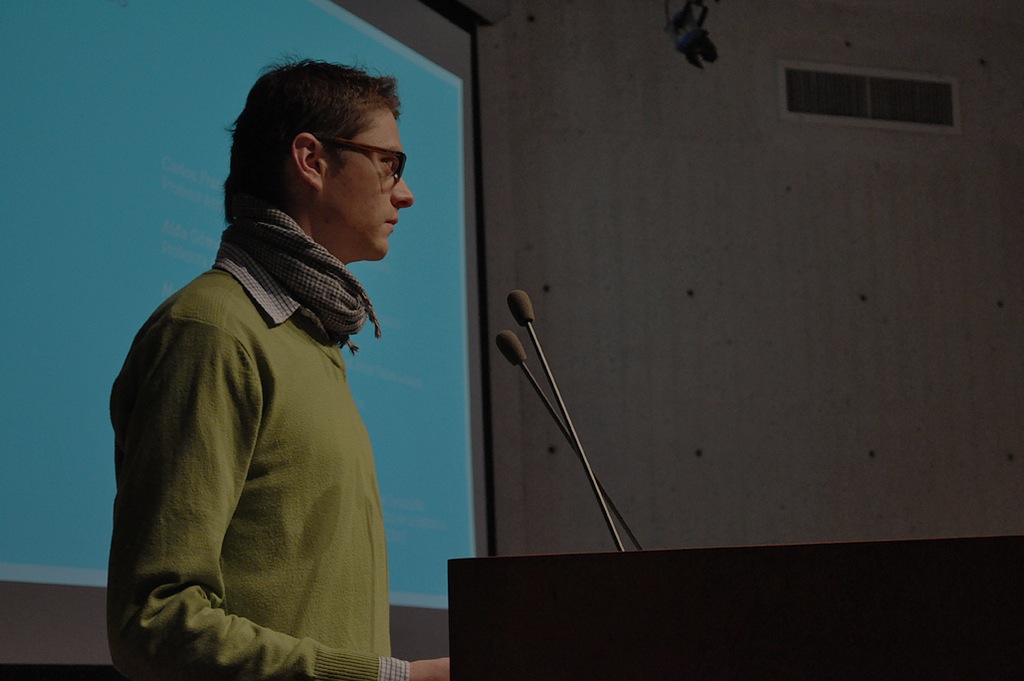 Programa de Formación en segundo Idioma
“Fortalecer en los profesores el dominio de una segunda lengua, especialmente el idioma inglés, para contribuir con el desarrollo académico de los estudiantes y facilitar el proceso de internacionalización de la Universidad”
Desarrollo Profesoral
Programa Formación en Segundo Idioma
Nivel de inglés de los profesores de planta
Clasificación realizada en 2012 y 2013
Desarrollo Profesoral
Programa Formación en Segundo Idioma
Programa Goll English 2013 y 2014
Fecha de inicio: 10 de febrero
Desarrollo Profesoral
Programa Formación en Segundo Idioma
Colombo -Americano
Desarrollo Profesoral
Programa Formación en Segundo Idioma
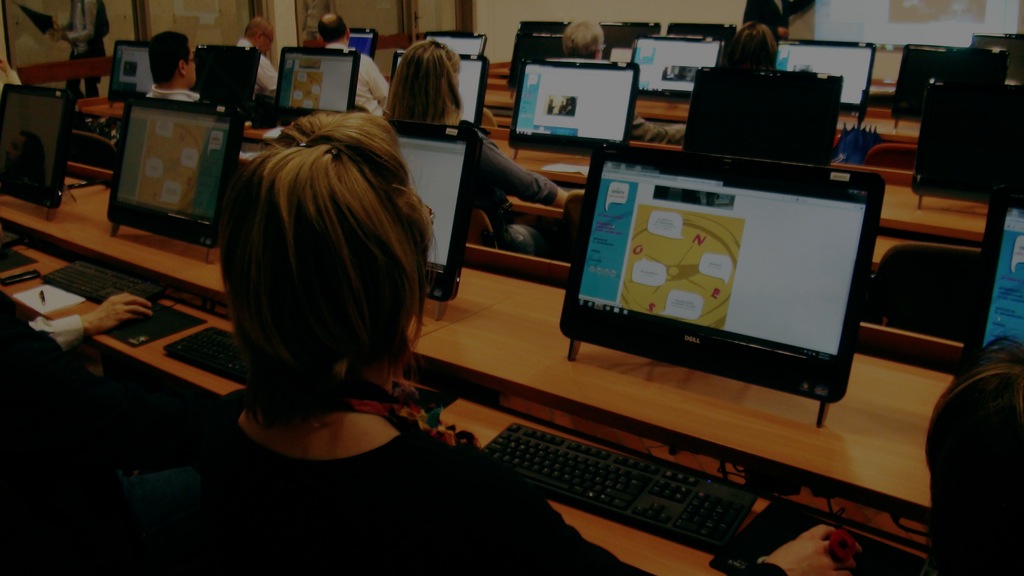 PROGRAMA DE FORMACIÓN EN TIC
“Fortalecer las competencias de los profesores y docentes de la Universidad, en el uso de las Tecnologías de la Información y las Comunicaciones (TIC) como instrumento de apoyo al proceso de enseñanza – aprendizaje”
Desarrollo Profesoral
Programa Formación en TIC
Metas e indicadores
DESARROLLO PROFESORAL
Formación en TIC
Actividades de formación en TIC
Participación de coordinadores AVATA en evento Virtual Educa
Del 17 al 21 de junio
Participación de 16 profesores en Especialización en Entornos Visuales de Aprendizaje
Curso de inducción a profesores del programa de Administración de Empresas sobre AVATA.
Charla sobre AVATA en la inducción a nuevos profesores.
Cursos de capacitación sobre creación, edición y publicación del programa de la asignatura y el sílabus a 91 docentes y 4 profesores.
Elaboración de video tutorial sobre generación de copias de seguridad y restauración de cursos en AVATA.
DESARROLLO PROFESORAL
Formación en TIC
Cursos 2013-3
Indicadores 2013-3
Las categorías son:
Nula:		El curso no posee ningún contenido.
Incipiente: 	Curso con Silabus y programa de la asignatura
Básica: 	(+) Curso con foro, archivos y tareas. Actualización del perfil del profesor.
Intermedia:	(+) Cuestionarios (exámenes), blogs, wikis, glosario y portafolio electrónico
Avanzada:	(+) Paquete de contenidos IMS, SCORM,  base de datos, evaluación y seguimiento (libro de calificaciones y finalización de actividades), actividades condicionadas, mapas conceptuales y elaboración de objetos virtuales de aprendizaje (OVA)
Programa de formación en cultura institucional Tadeísta
Formación en cultura institucional tadeísta
“Promover y fortalecer en los profesores el crecimiento en sus ámbitos  personal, social, psicológico, físico, ético y ciudadano.”
Desarrollo Profesoral
Programa de Formación en Cultura Institucional Tadeísta
METAS E INDICADORES
Desarrollo Profesoral
Programa de Formación en Cultura Institucional Tadeísta
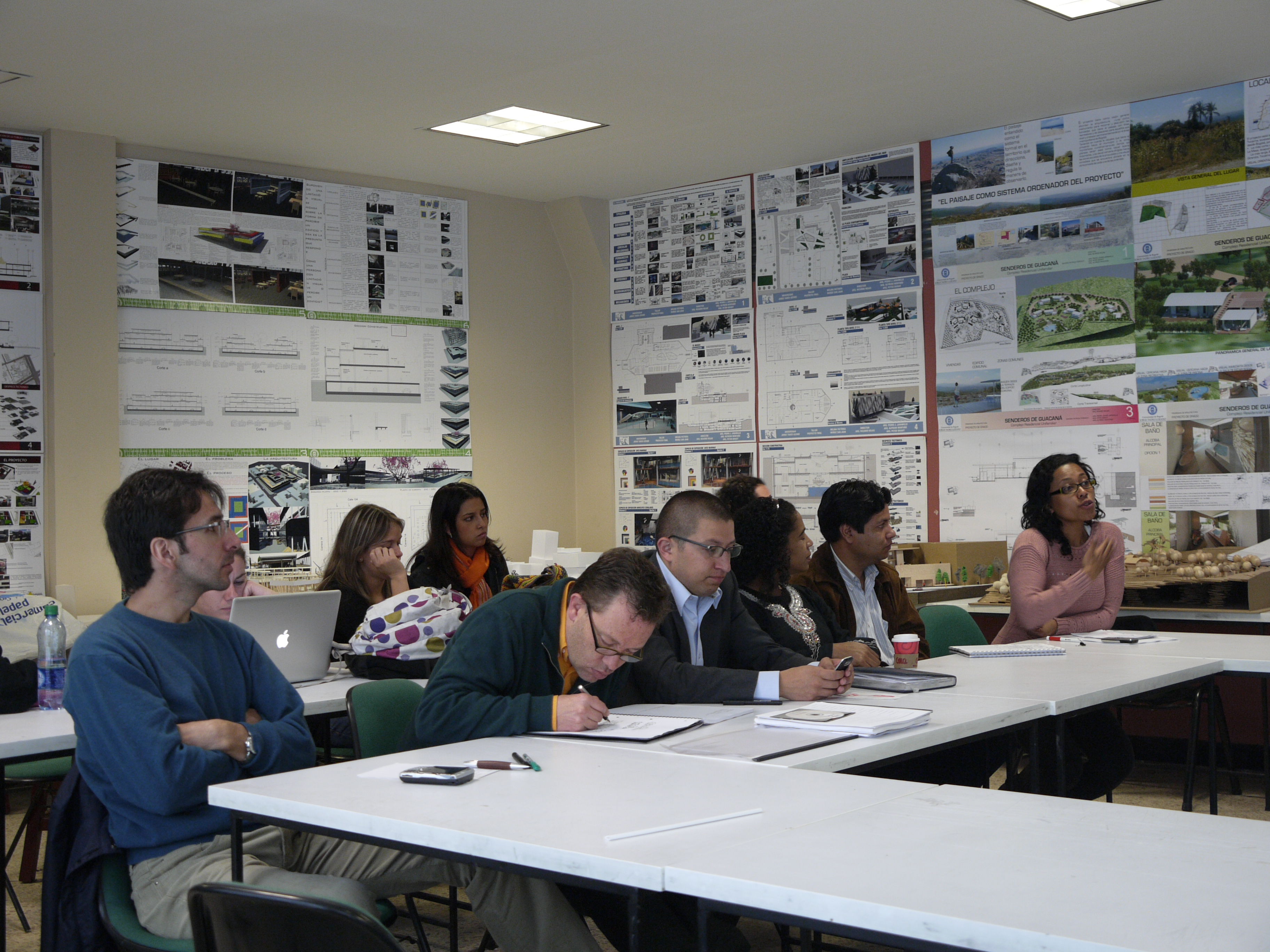 Acciones Ejecutadas
Taller de ética tadeísta
Fecha: 26 de septiembre de 2013
Dirigido a: Funcionarios y profesores
Coordinadores: Vicerrectoría Académica y Dirección de Gestión Humana
Desarrollo Profesoral
Programa de Formación en Cultura Institucional Tadeísta
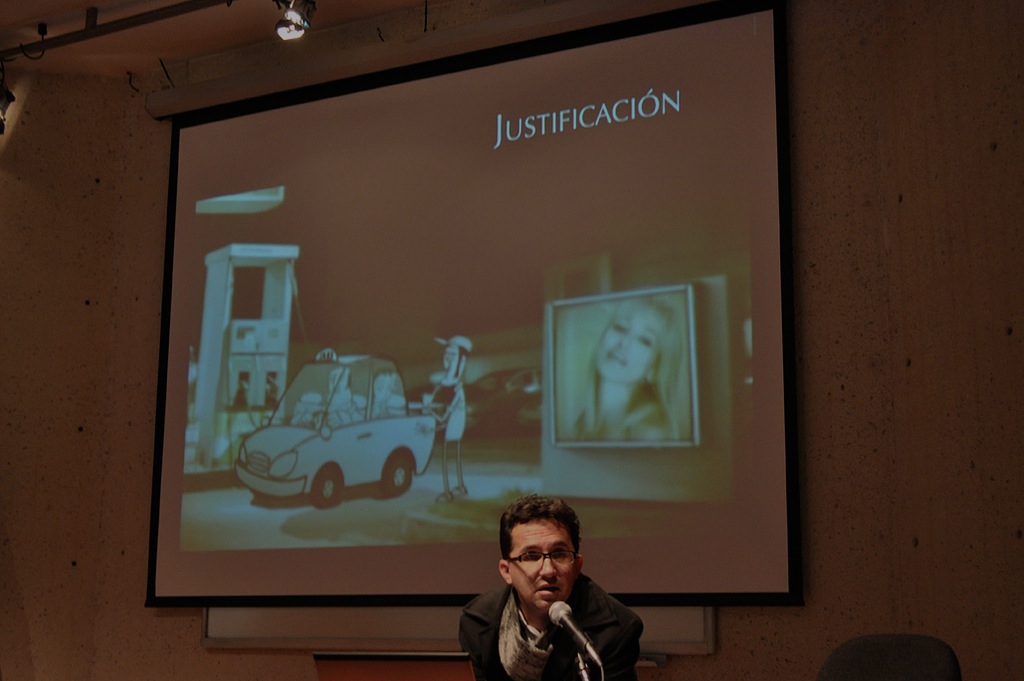 Formación en procesos creativos de investigación y emprendimiento
“Fomentar en los profesores la cultura de los procesos creativos, de investigación de emprendimiento e innovación educativa, como parte  integral de su desarrollo, garantizando la actualización y pertinencia”
Presentación Resultados de Investigación Hemiciclo 2012 .  Foto Oficina de Comunicaciones UJTL
Desarrollo Profesoral
Programa de Formación en procesos creativos de investigación y emprendimiento
Metas
Desarrollo Profesoral
Programa de Formación en procesos creativos de investigación y emprendimiento
Actividades programadas desde la Dirección de Investigaciones en 2013
Taller Investigar y Publicar
Dirigido a 20 profesores
Talleres sobre Innovación y Emprendimiento
Coordinado por la Unidad de Emprendimiento
Dirigido a 20 profesores. Tres sesiones de 4 horas.
Talleres de apoyo a grupos de Investigación.
Dirigido a todos los profesores interesados en la reclasificación de sus grupos en Colciencias
Desarrollo Profesoral
Programa de Formación en procesos creativos de investigación y emprendimiento
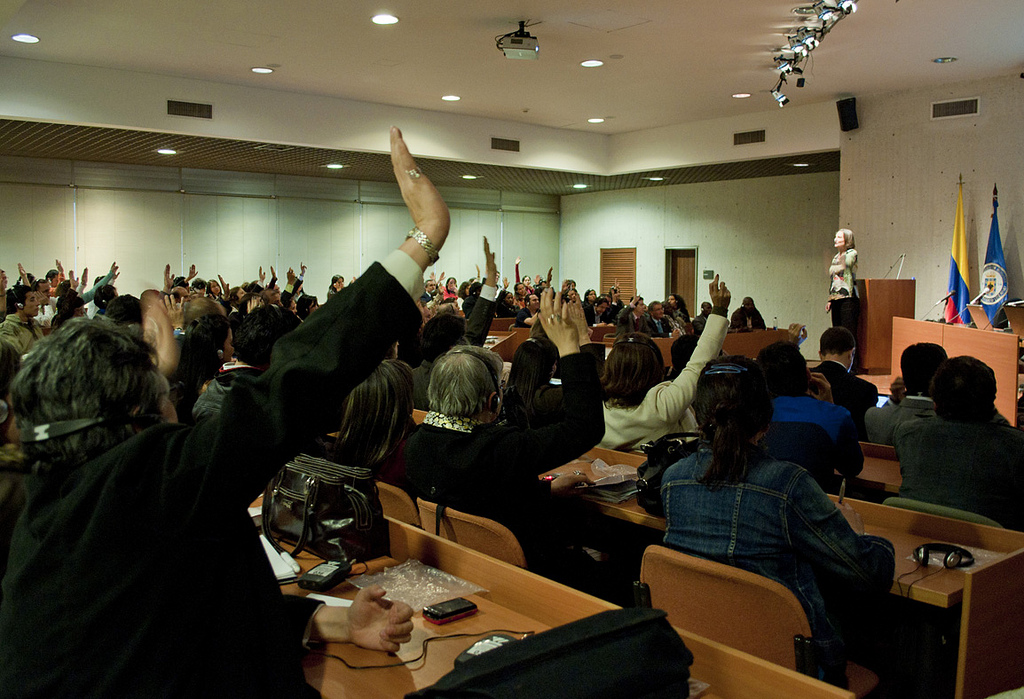 Programa de fortalecimiento de la docencia
“Fomentar en los profesores la apropiación de diferentes estrategias educativas y didácticas que puedan resultar útiles para incrementar la calidad de los procesos de enseñanza-aprendizaje”
Desarrollo Profesoral
Programa de fortalecimiento de la docencia
Metas e indicadores
Desarrollo Profesoral
Programa de fortalecimiento de la docencia
Proyectos 2013-2014
Desarrollo Profesoral
Programa de fortalecimiento de la docencia
Tadeo LAB -  Electivas - Investigación
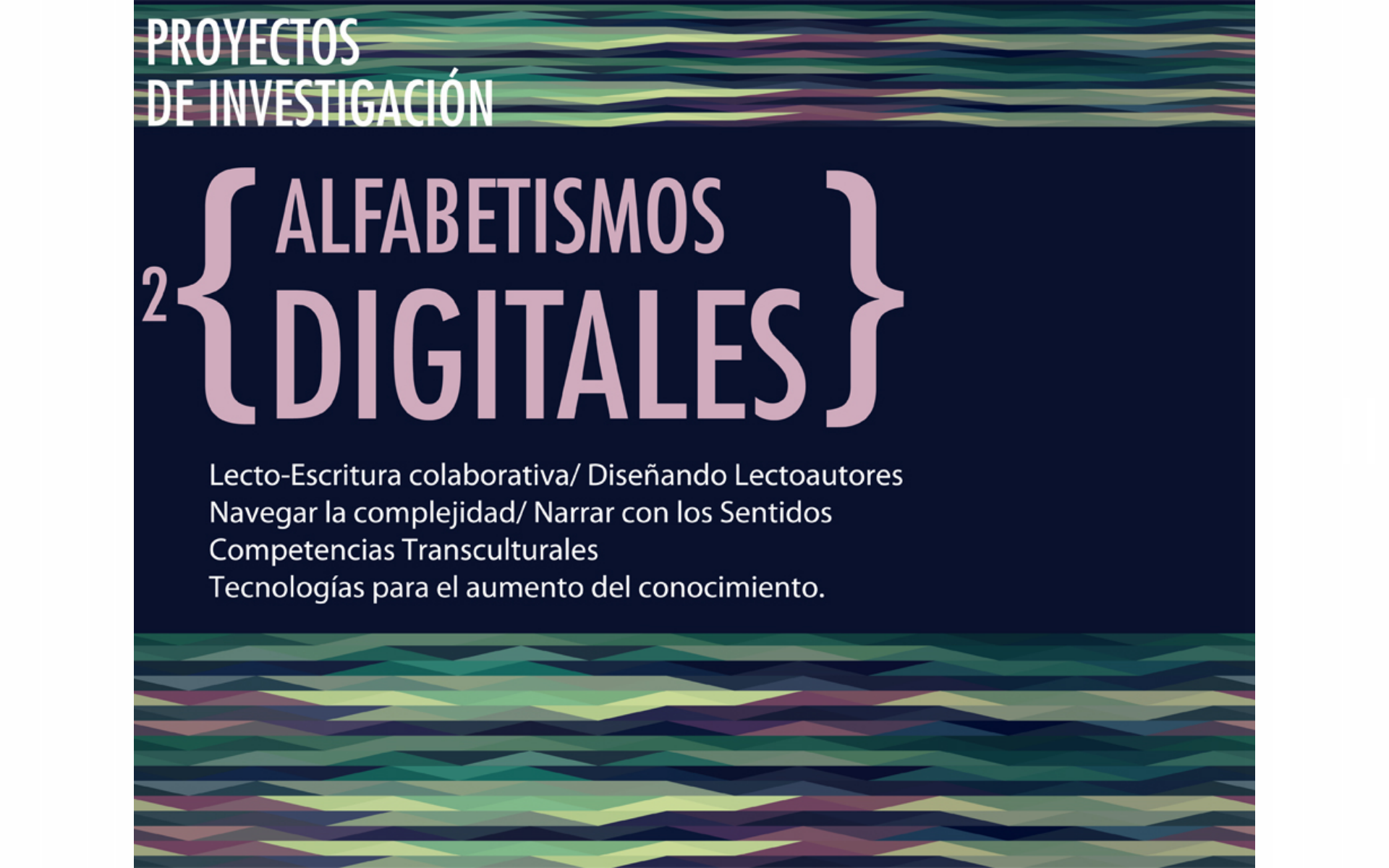 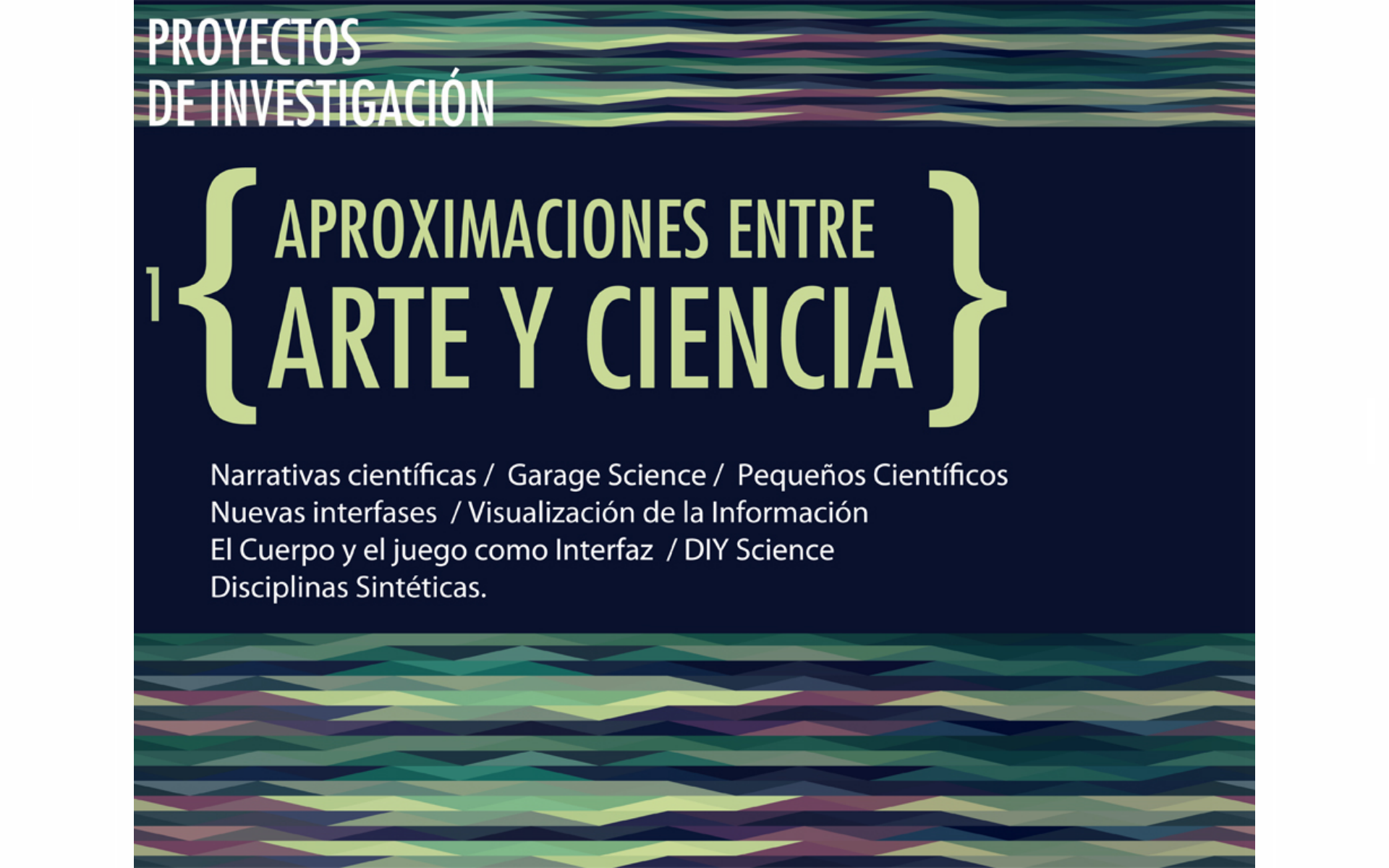 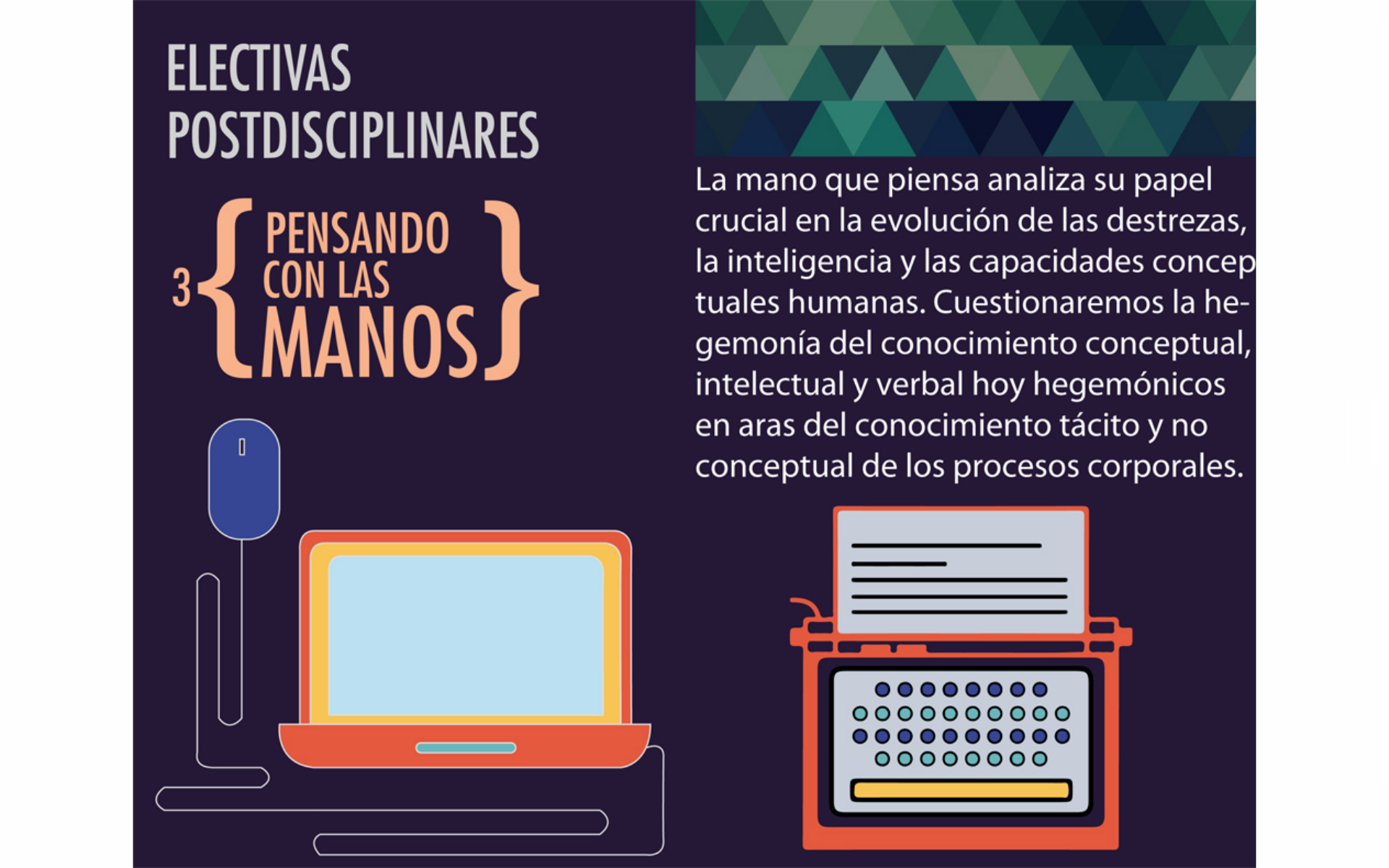 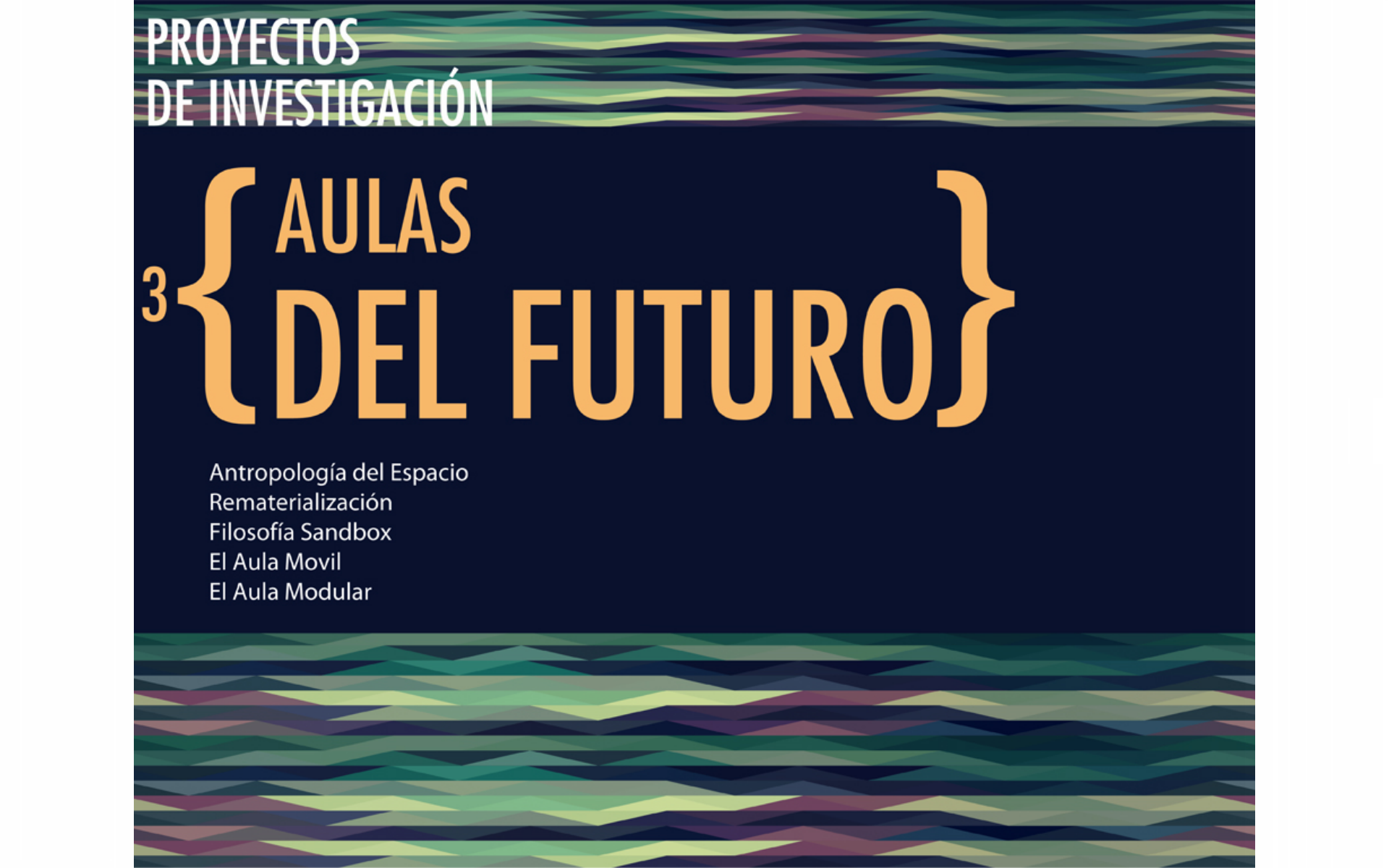 1 profesor extranjero vinculado
2 profesores de tiempo completo
Estudiantes de diferentes Programas
Desarrollo Profesoral
Programa de fortalecimiento de la docencia
Proyecto de lecto-escritura
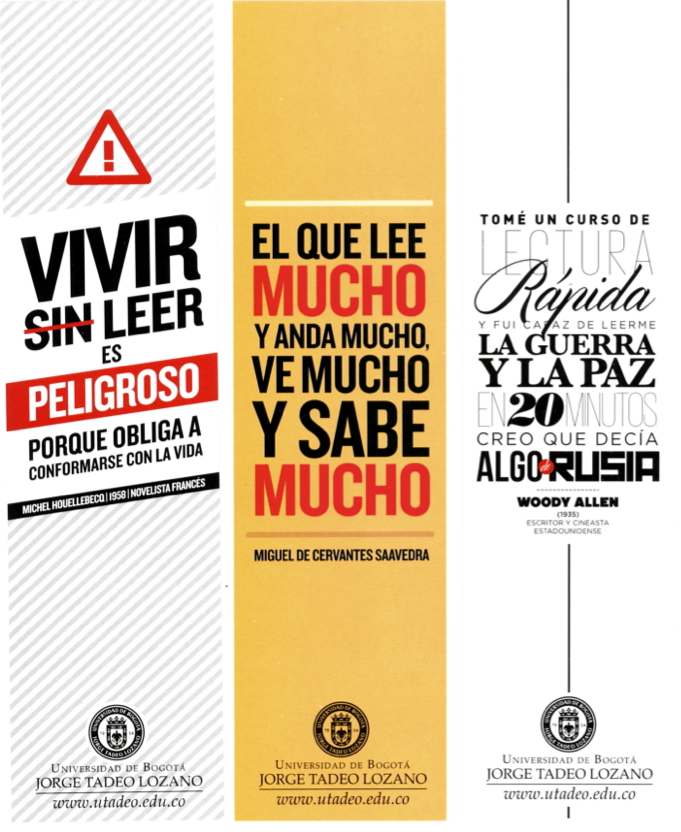 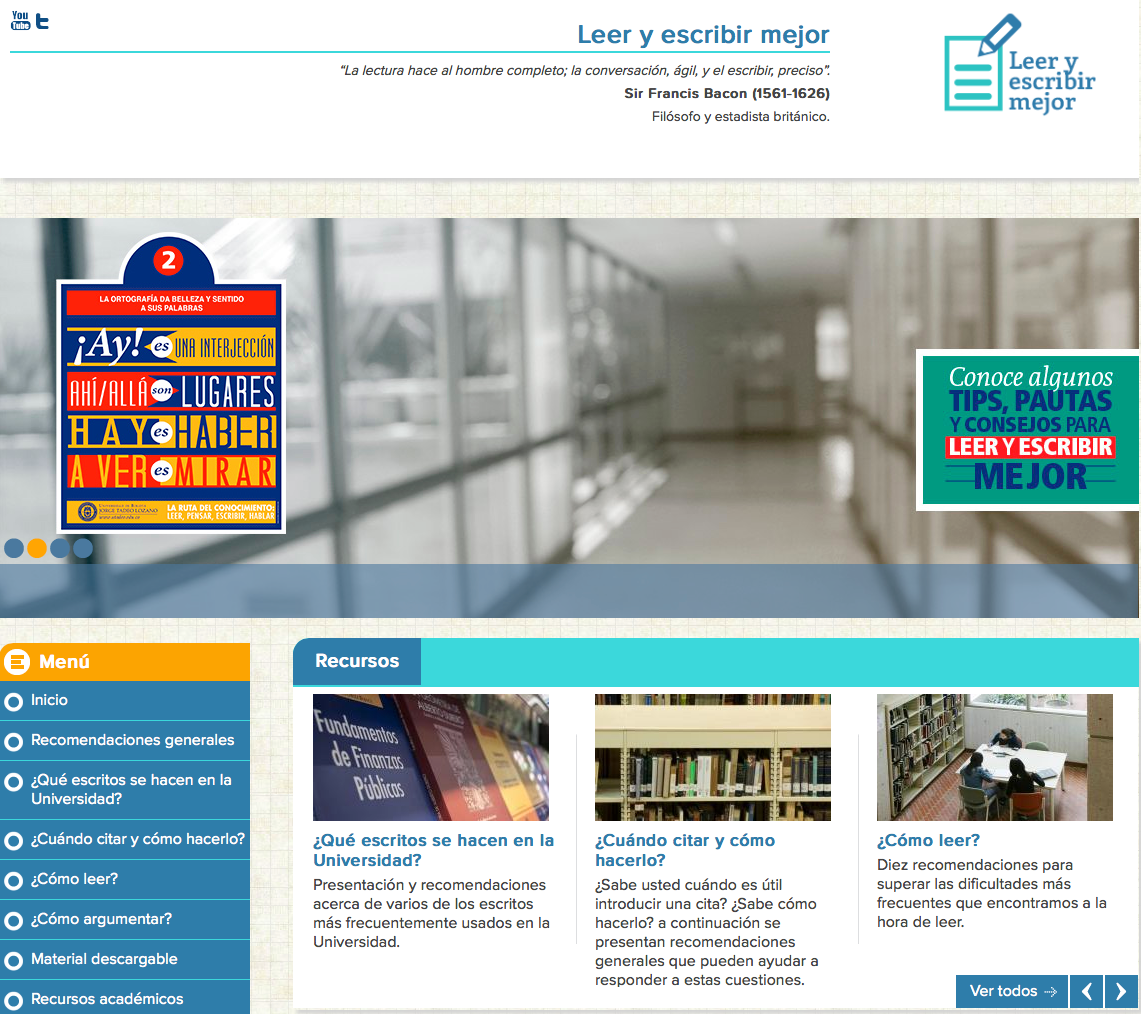 Taller “Pre-textos”, orientado por 
Doris Sommer
17 profesores nuevos
13 profesores antiguos
128 profesores vinculados
Desarrollo Profesoral
Programa de fortalecimiento de la docencia
Seminario - Taller “Prácticas pedagógicas en el aula: diálogo entre colegas”
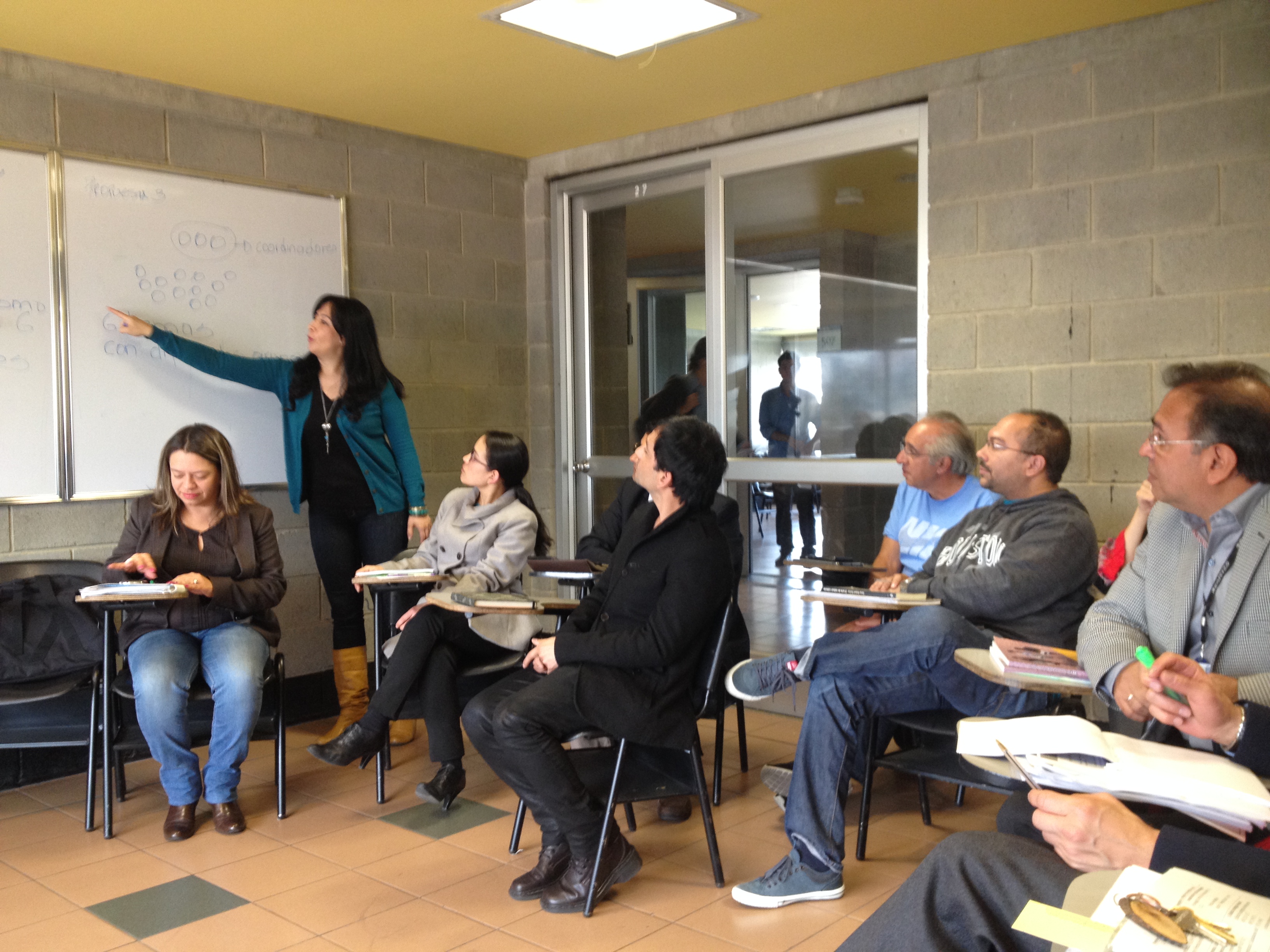 Desarrollo Profesoral
Programa de fortalecimiento de la docencia
GRACIAS